Metode NumerikINF308
Mohammad Nasucha, S.T., M.Sc., PhD
Program Studi Informatika
Universitas Pembangunan Jaya
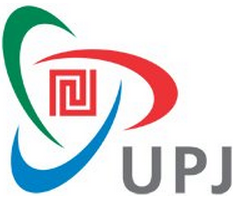 Sesi Ke-13Ordinary Differential Equations (ODEs) (3)
Penyegaran Materi Yang Lalu
Solusi dari Masalah #3
Solusi dari Masalah #3
Algoritma Penyelesaian

Rumuskan masalah dengan persamaan matematika, misalnya e^x = 5000. x=?
Tentukan nilai yang ditargetkan dan beri nama, misalnya dalam hal ini y = 5000.
Tentukan tebakan awal dari solusi (nilai awal), misalnya x = 1.
Tentukan besarnya pertambahan nilai, misalnya dx = 0.000001.
Cek nilai sementara dan cek seberapa jauh bedanya dengan nilai target.
Tentukan nilai galat yang ditargetkan, misalnya galat = 0.001.
Cek galat sementara: galat_sementara = [nilai target – nilai sementara]
Jika galat_sementara > galat, lakukan penambahan nilai x, yaitu x = x + dx.
Ulang kembali langkah 1 s.d. 8, hentikan jika galat_sementara <= galat.
Contoh Penerapan Problem Solving ODE:ODE pada Sains di Bidang Radar
Latar Belakang
Motivasi dan Tujuan  Riset
Motivasi Riset
Penginderaan jauh (remote sensing) menyumbang keuntungan untuk manusia:
Dalam pelestarian bumi 
Dalam hal mitigasi bencana alam
Dalam peningkatan produktivitas industri
Kami bermaksud untuk berkontribusi di dalam pengembangan teknologi penginderaan jauh.

Tujuan Riset
Memahami karakteristik pantulan / sebaran gelombang eletromagnetik terpolarisasi melingkar (gelombang CP), dalam upaya untuk mengungkap apakah gelombang jenis ini lebih efektif digunakan pada Synthetic Aperture Radar (SAR) dibandingkan gelombang elektromagnetik terpolarisasi linier (gelombang LP).
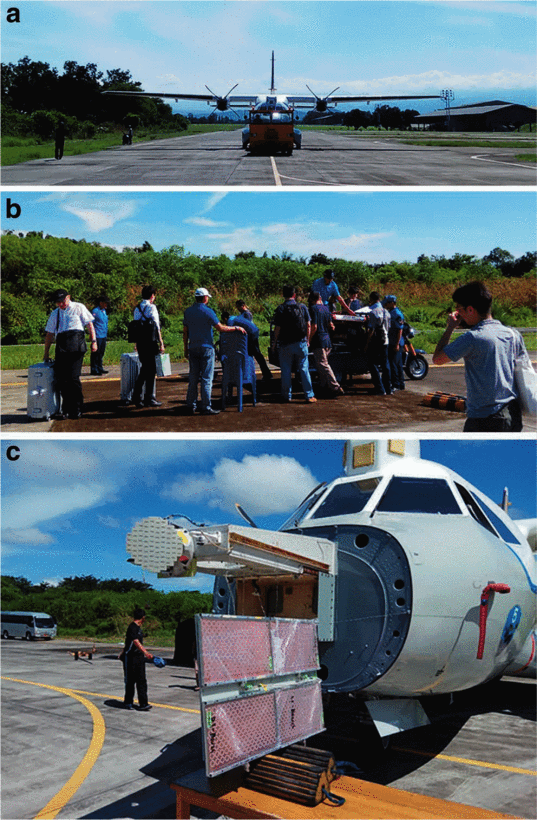 JMRSL’s CP-SAR onboard 
of CN-235 in Makassar.
at the Hinotori 2 mission
[Speaker Notes: The Motivation is as follows:
As we have been recently developing a CP-SAR for airborne and spaceborne, understanding the behavior of  CP waves is important.


So, the Goal of the Research is 
understanding the behavior of the EM waves, especially the scattering characteristic of CP waves.]
Latar Belakang Masalah
Kita perlu memahami karakteristik pantulan / sebaran  gelombang elektromagnetik terpolarisasi melingkar (gelombang CP).
Komputasi bisa berguna untuk memperkirakan karakteristik pantulan / sebaran tersebut.
Secara khusus, dengan menerapkan Finite-Difference Time-Domain (FDTD), komputasi diharapkan bisa melakukan perhitungan sekaligus memvisualisasikan karakteristik pantulan / sebaran tersebut.
[Speaker Notes: The problem background can be mentioned as follows:


In regard to the CP-SAR, we need to understand the scattering characteristics of CP waves. 
For that sake, computation can be useful
-    Especially, the FDTD-based computation can visualize the scattering pattern of the waves.]
Rincian Teknis (1)
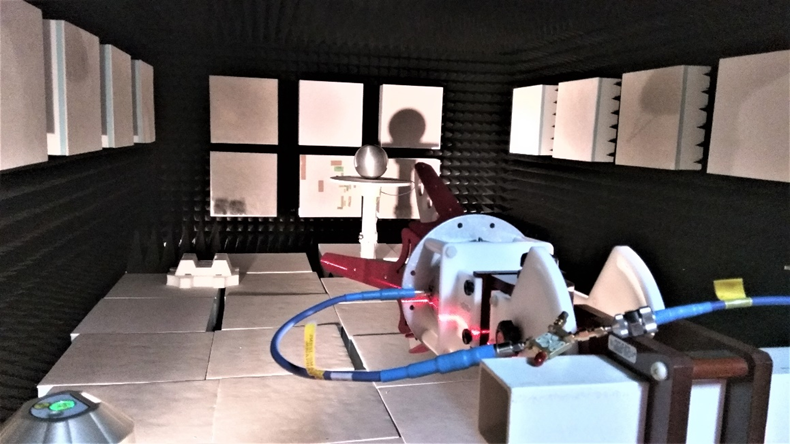 Properti Anechoic Chamber
6.5 m
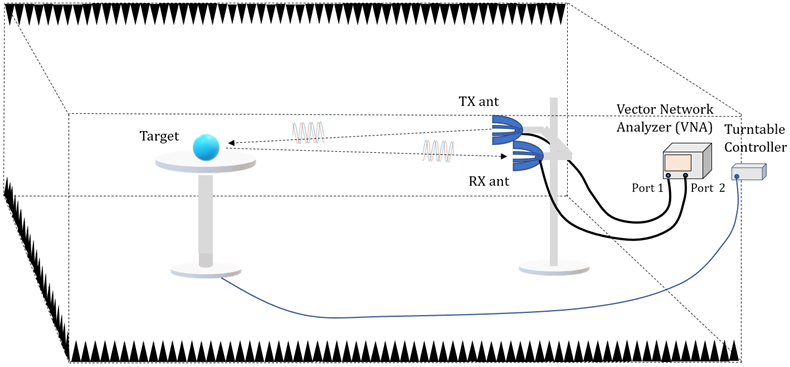 4.0 m
Radiation-
Absorbent 
Material
2.4 m
[Speaker Notes: The second technical background to be mentioned is the knowledge about an anechoic chamber.

The anechoic chamber is a cuboid, that has six walls that are covered by absorbers. The size of our anechoic chamber is 6.5 by 4.0 by 2.4 m.

Within the chamber, there are: a TX antenna, an RX antenna, and a scatterer or target.

Any other objects reside in the chamber are assumed to be not reflecting the EM waves or covered by absorbers.]
Rincian Teknis (2)
Corner Reflector sebagai Scatterer (Pemantul / Penyebar Gelombang)
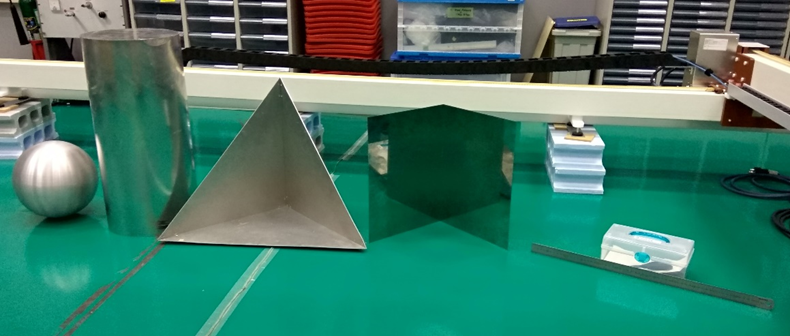 [Speaker Notes: The third technical background to be mentioned is the Corner Reflectors, being a Scatterer.

In our laboratory we have a sphere, a cylinder, a trihedral, a dihedral, a horizontal bar and a vertical bar.

We used the same bar for the horizontal and the vertical bar, just with different standing orientations.

The cylinder and the dihedral are not part of this report.]
Hasil Riset Sebelumnya oleh JMRSL
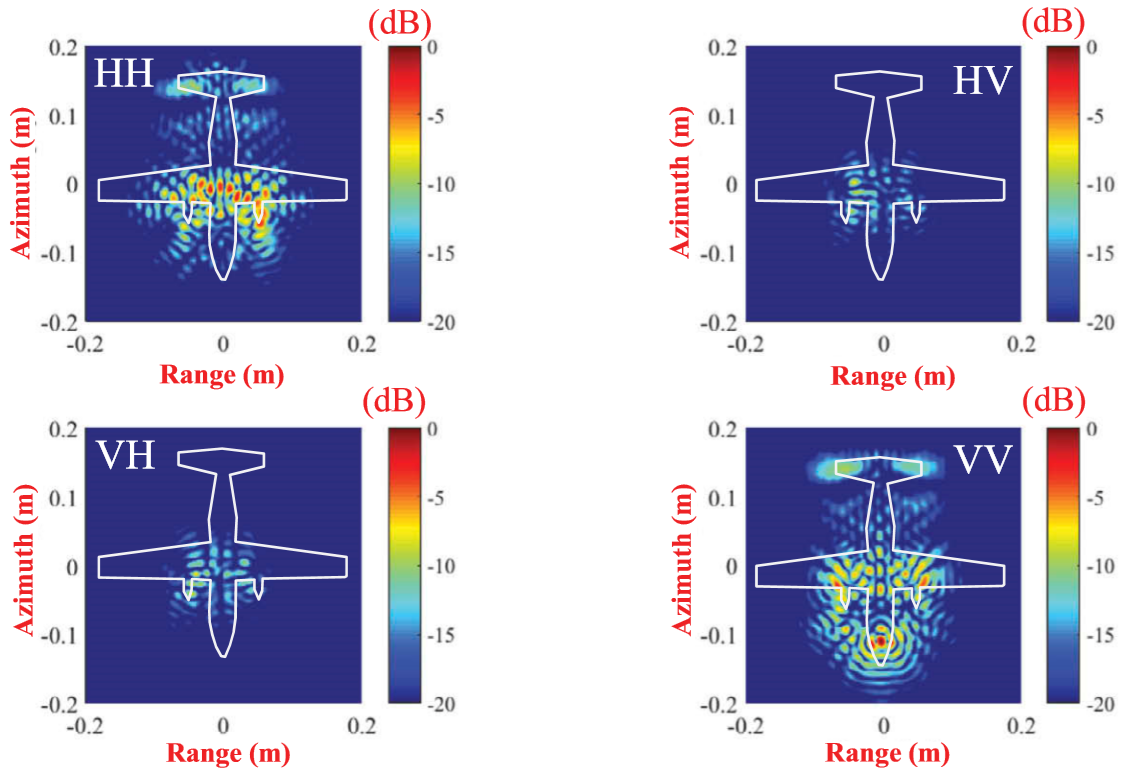 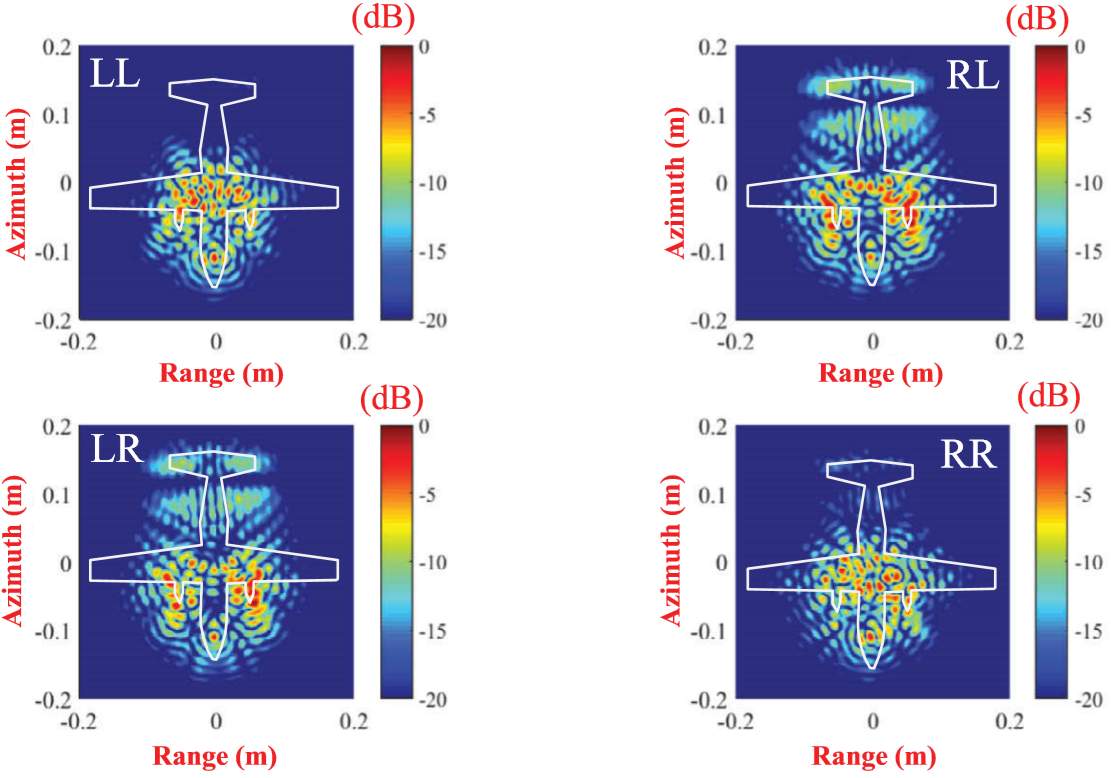 Hasil Imaging menggunakan LP Modes                                Hasil Imaging menggunakan CP Modes
Langsung dilaksanakan dengan eksperimen, tidak didahului dengan komputasi.
Temuan:
Pola pantulan / sebaran gelombang CP tidak banyak berubah pada berbagai mode-nya, dibandingkan terhadap gelombang LP. Dengan kata lain, gelombang CP lebih bisa diandalkan untuk imaging daripada gelombang LP.
[Speaker Notes: State of the Art of the Issue can be explained as follows:

What have been achieved up to recently are:

+ First, the computation tools such as MAFIA, CST, FEKO, HFSS are available but they are not dedicated for anechoic chamber.
+ Second, study on field distribution in an anechoic chamber have been done, but not with CP waves.
+ Third, computation or calculation on backscattering by corner reflectors have been reported, but not with CP waves, and not with time-domain computation.
+ And, generating CP waves by computation have been done, but using complex CP antennas [3,  53]

What have not been done up to recently are:
-  A computation tool that is dedicated for time-domain EM wave simulation in an anechoic chamber is not available
-  Generating & receiving CP waves using simple linear antennas  and phase-shifters has not been done]
Metode FDTD (1)
Apa itu FDTD?
Sebuah metode komputasi numerik untuk menyelesaikan persamaan diferensial pada ranah ruang dan waktu.
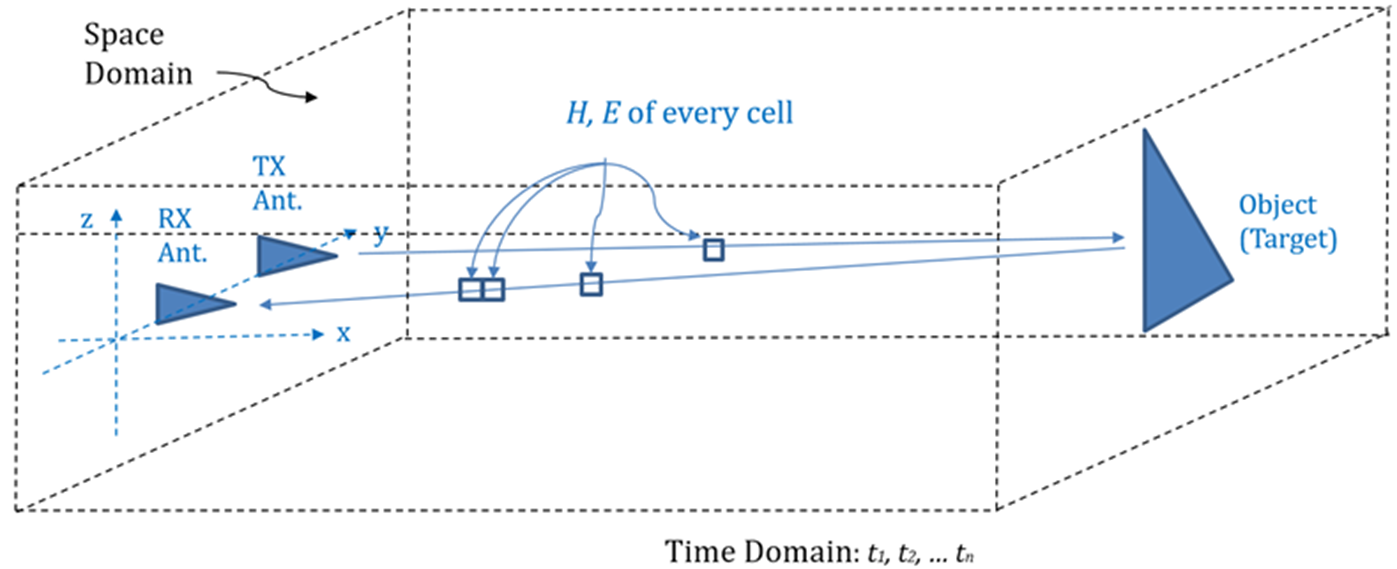 Penerapannya: 
Untuk memvisualisasikan perambatan gelombang pada berbagai medium.
Untuk memperkirakan nilai dari properti gelombang pada setiap titik pada ruang pengujian pada setiap waktu.
[Speaker Notes: FDTD method can be used to visualize the motion and scattering of waves, 

also to predict the value of the wave’s properties at every cell and every timestamp of interest.]
Metode FDTD (2)
∆x
Ez(i, j+1)
Ez(i+1, j+1)
y
Hx(i, j+0.5)
∆y
P(i, j)
Ez(i, j)
Ez(i+1, j)
Hy(i-0.5, j)
Hy(i+0.5, j)
Hx(i, j-0.5)
t = n.Δt
n-0,5      n      n+0.5    n+1     n+1.5   n+2
z
x
In Time-Domain                                                                            in Space-Domain
[Speaker Notes: This diagram explains the interleaving existence of magnetic field and electric field.


In Time Order

Electric field exists due to the existence of magnetic field just before now, and 

Magnetic field exists due the existence of electric field just before now.


In Space Domain

Electric field exists due to the existence of magnetic field nearby, and 

Magnetic field exists due the existence of electric field nearby.]
Metode FDTD (3)
Fenomena fisika gelombang elektromagnetik dideskripsikan dengan baik dengan persamaan Maxwell. 
Dua dari empat persamaan tersebut adalah ODE.
Phenomenon #1:  

Phenomenon #2:

Phenomenon #3:

Phenomenon #4:
[Speaker Notes: There are, at least four physical phenomena that explain the propagation of EM waves.

These phenomenon involve the role of
  - Magnetic Flux Density
  - Electric Flux Density
  - Magnetic Field, and
  - Electric Field]